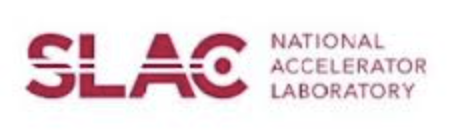 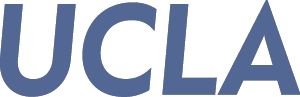 First Results from FACET IICompact plasma wakefield transformer produces  ultrabright, narrow-energy-spread bunches of greater than 20 GeV electrons with pump depletion Positrons
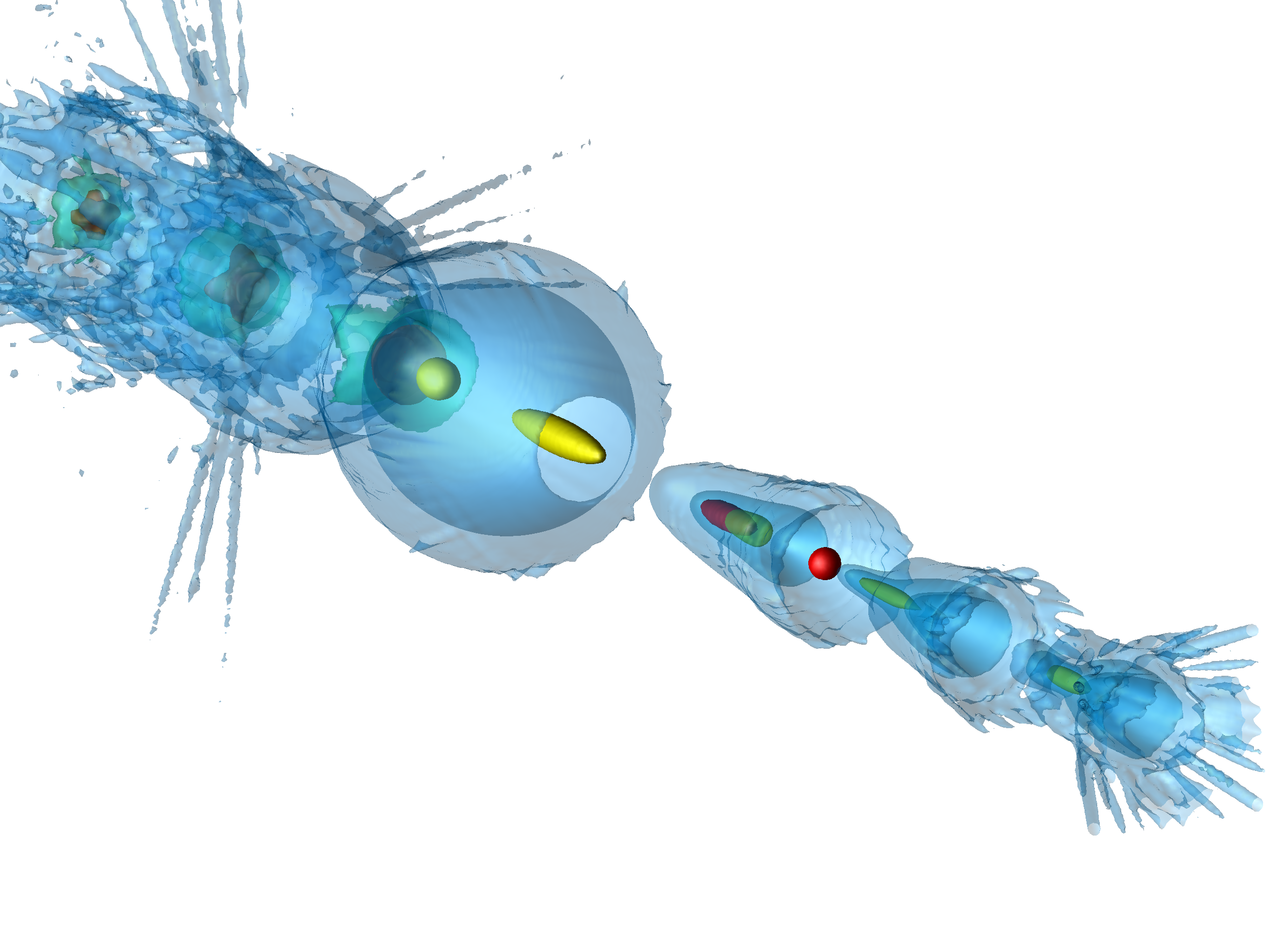 Chaojie Zhang and  Chan Joshi
   University of California Los Angeles
E300 and E304 Colleagues
Electrons
Positrons
Work supported by U.S. D.O.E. HEP , NSF
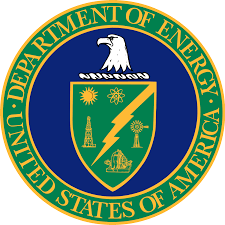 OSIRIS simulation by F. Tsung UCLA
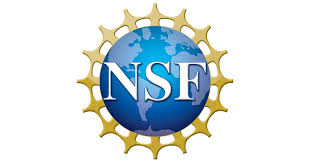 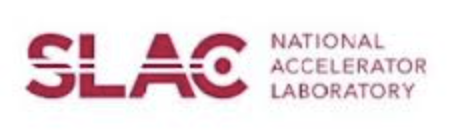 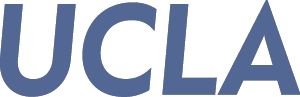 SLAC National Accelerator laboratory 

Was one of the premier high energy physics lab and premier
 linear accelerator lab (1960-2010)

Since 2010 it has become one of the main centers in the world
to do  atto- and femto second science using X-ray Free electron laser

1)Our work on Plasma-based acceleration is driven by working
Towards a ee+ collider at the energy frontier
2) Expanding the capabilities of the LCSS X-FEL
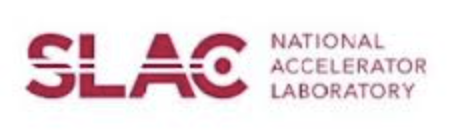 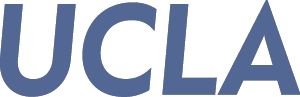 What and where is FACET II?
SLAC Sight in Menlo Park, CA today
SLC : First 100 GeV CM e-e+ Linear Collider in the World
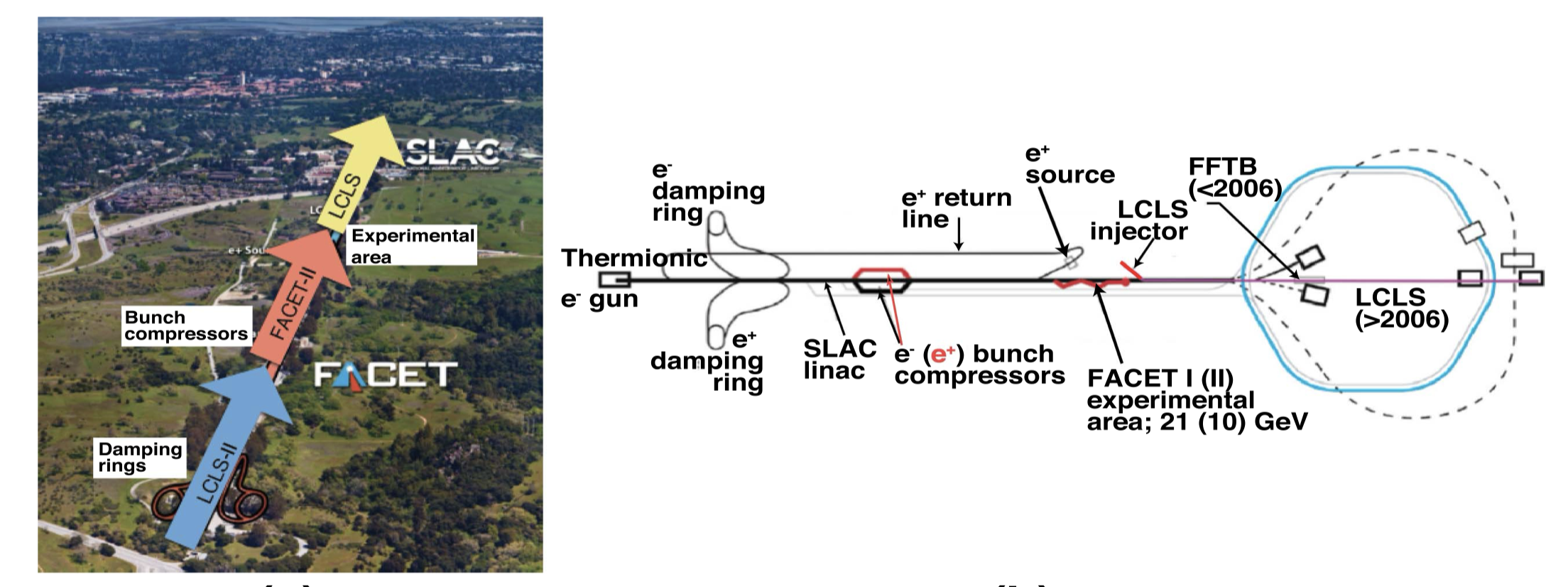 Glorious history of PWFA Experiments at SLAC

1998 First non-HEP experiment-plasma wakefield accelerator approved
2004 PWFA produces 3.5 GeV energy gain 
2006 PWFA doubles the energy of the SLAC’s 42 GeV beam
2014 High efficiency acceleration of a distinct second bunch, beam loading
2015 High gradient acceleration of positrons
2009 SLAC ‘s LCLS X_FEL comes on line
2023 LCLS II produces first light
Energy Doubling (10-20+ GeV) with < 1% Energy Spread, Low Emittance preservation, Pump Depletion and > 40% energy transfer efficiency
Two-bunch PWFA
Beam matching and
 emittance preservation
Plasma and beam density
with on-axis Ez line out
Beam Energy
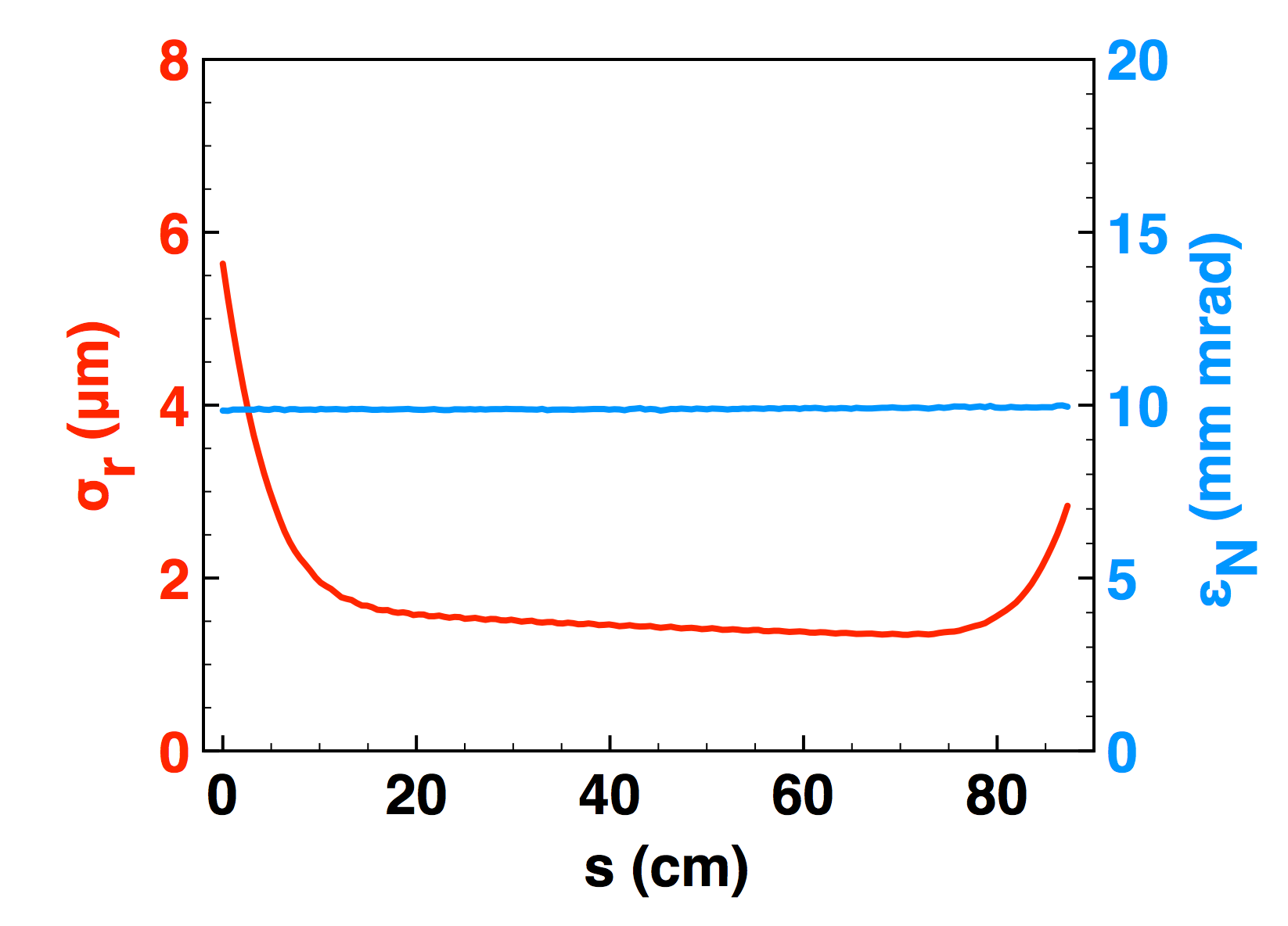 Energy Doubling
Drive Bunch
Drive
 Bunch
Trailing Bunch
Trailing
 Bunch
SLAC Linac can not provide  micron-level transverse emittance bunches, :produce our own
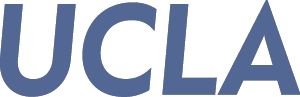 Simulations by W. An UCLA, .Joshi et al. PPCF 2018
4
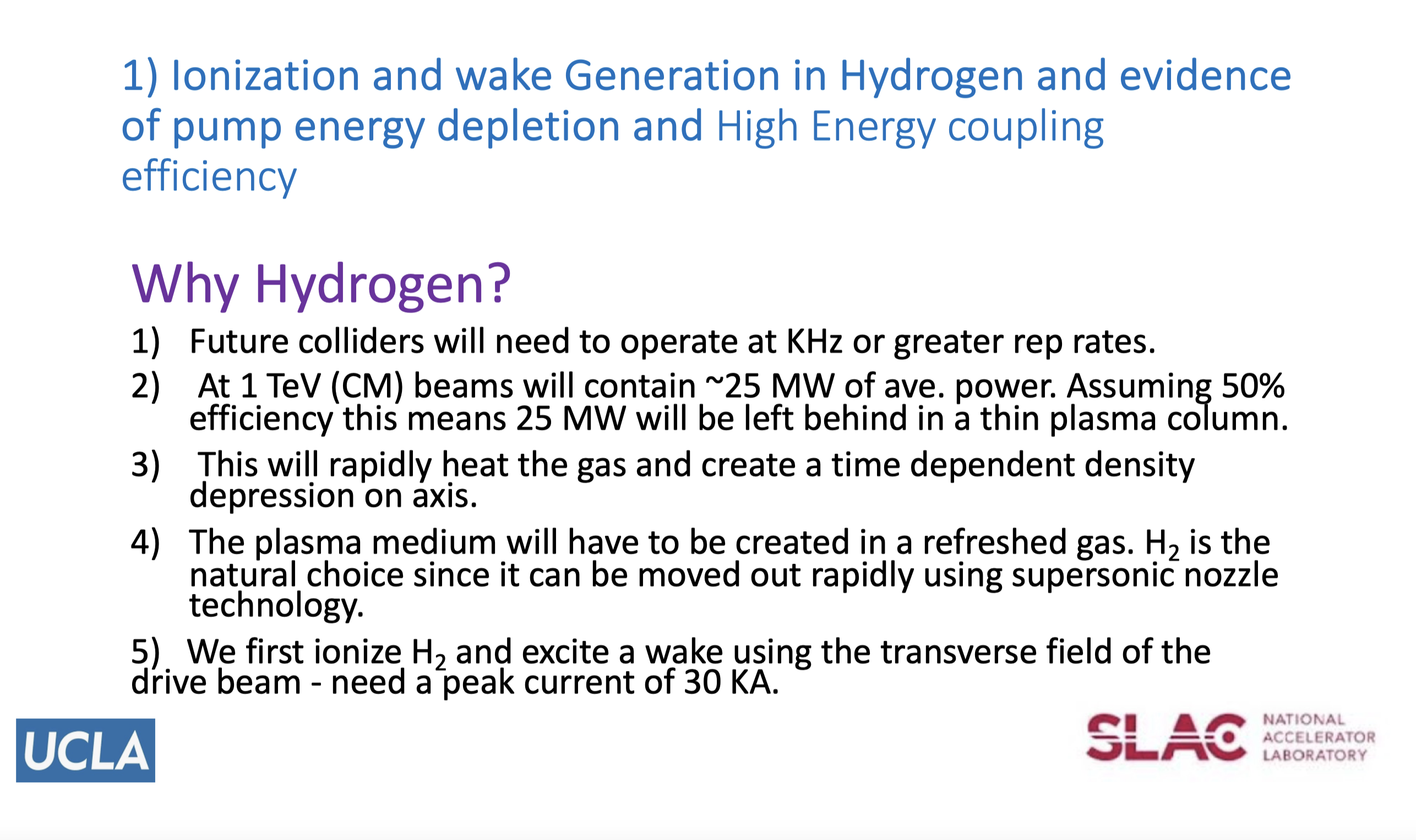 We have characterized and demonstrated use of a~2 m long  hydrogen plasma
0.5-degree amplitude and phase fluctuations in RF
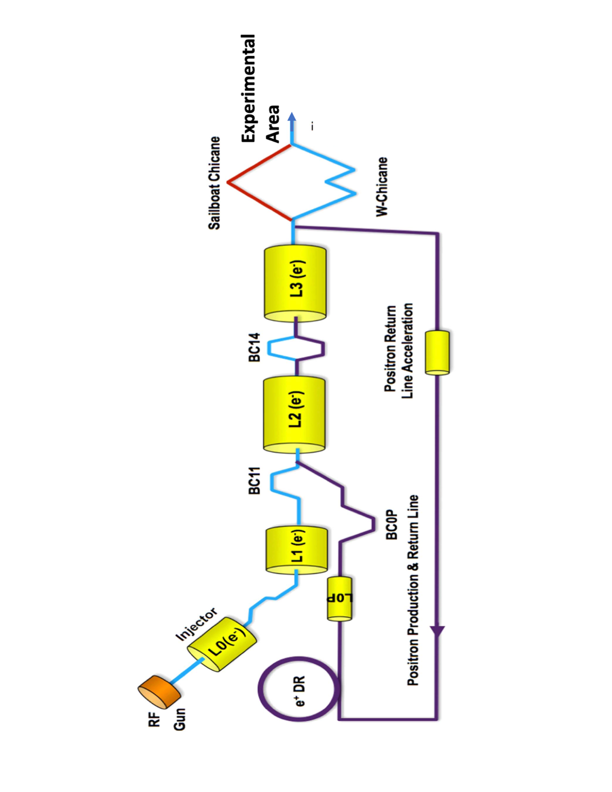 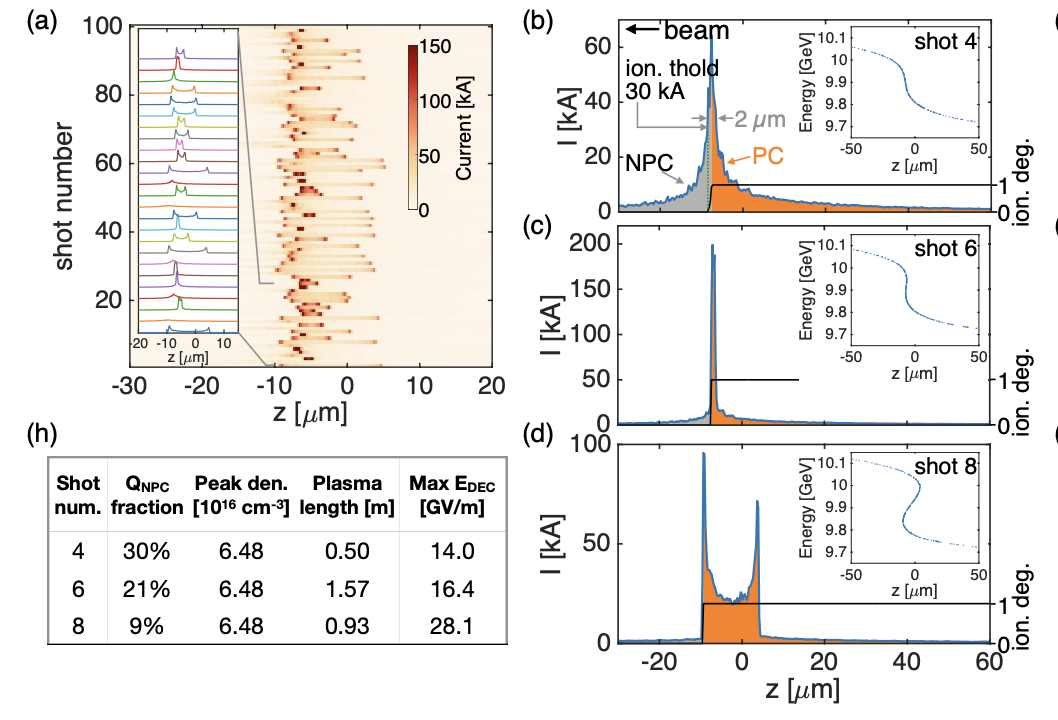 100 Beamline simulations  of the FACET II Linac and the W 
compressor shows gross variations of beam current profiles
 because of amplitude and Phase variation of RF .

This did not matter when we used Li vapor to produce plasma Li (IP  6  eV)
With hydrogen (IP >13 eV need Ipeak > 30 KA to ionize H atoms) 
Also the length of the fully ionized plasma produced depends on peak current
(3-stage hydrogen source that enabled plasma formation thru plasma focusing
 downramp injection,  self-matching into a meter scale wake without emittance blowup )
Experimental Set-up
Slowly flowing H gas between two Be foils 4.1 m apart with 0.5 mm holes for differential pumping

2 cm long hydrogen gas jet after 1.25 m of lower density (6x 1016 cm-3) gas region
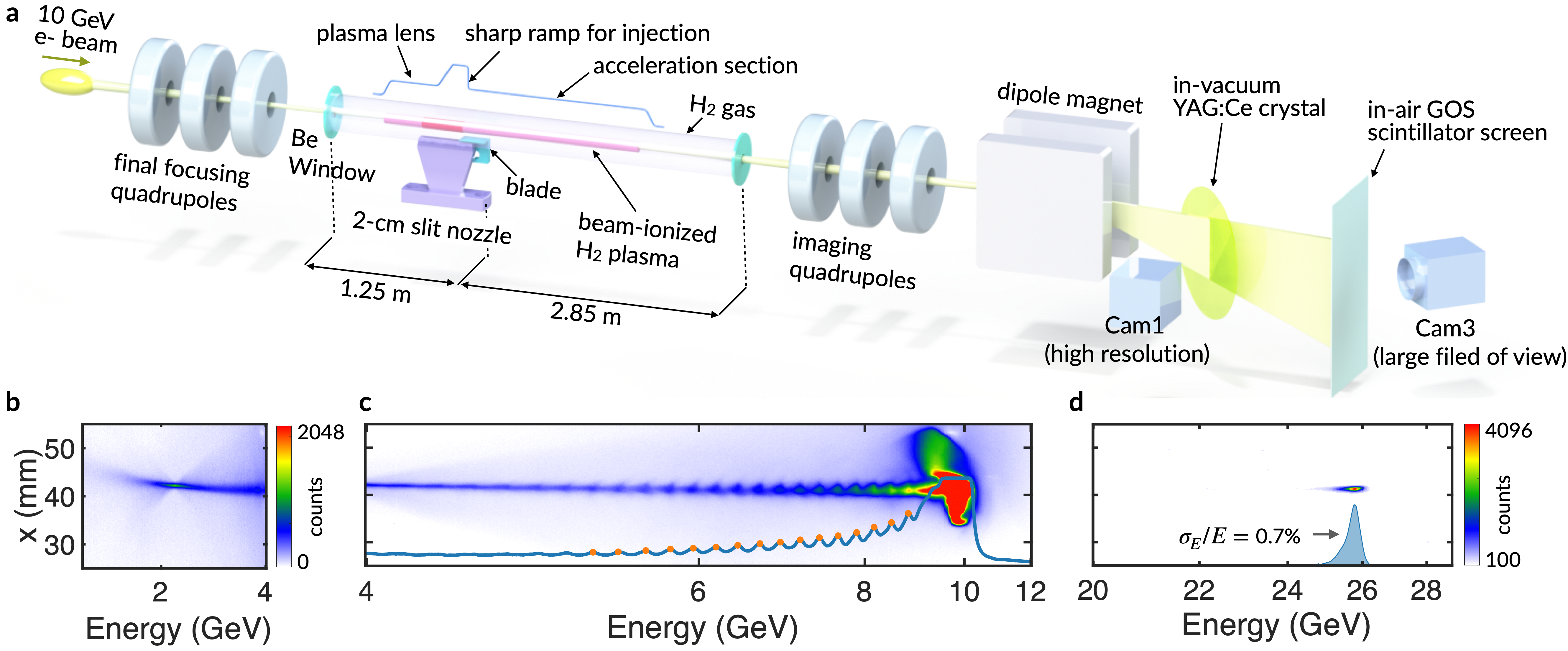 Insertable gas jet that produces a variable scale-length
 downramp, peak density 1-2x1017 cm-3

Downramp followed by a second 2.85m long low density (6x 1016 cm-3) H region
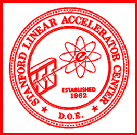 Three Stage (region) plasma source
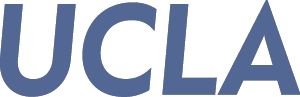 3D PIC CODE  SIMULATIONS OF FIELD IONIZATION OF H SHOWING
PLASMA LENSING SHIFT OF THE 
PLASMA BACKWARD TOWARDS 
FIRST BE FOIL, Ipeak = `100 kA
Ref. C. Zhang et.al.,  PPCF , 66,025013 (2024)
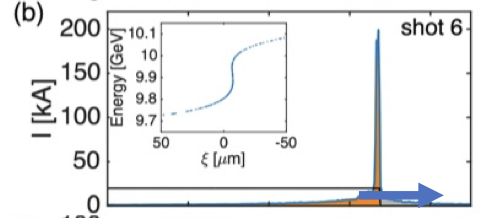 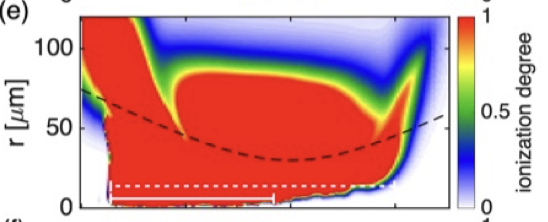 Vaccum Focus
Longitudinal Current 
profile of the drive 
Beam, about 1-5% of
 shots so at 5 Hz,1
 data point per 4-20 
seconds
Blade
Vacuum Focus
1.7 m
0.5 m
Region2
Down
ramo
Region 1
Plasma Lens
Region 3
Acceleration
of matched
beam
PUMP Depletion 
Length
Energy Transfer Efficiency from the Drive Bunch to the Wake
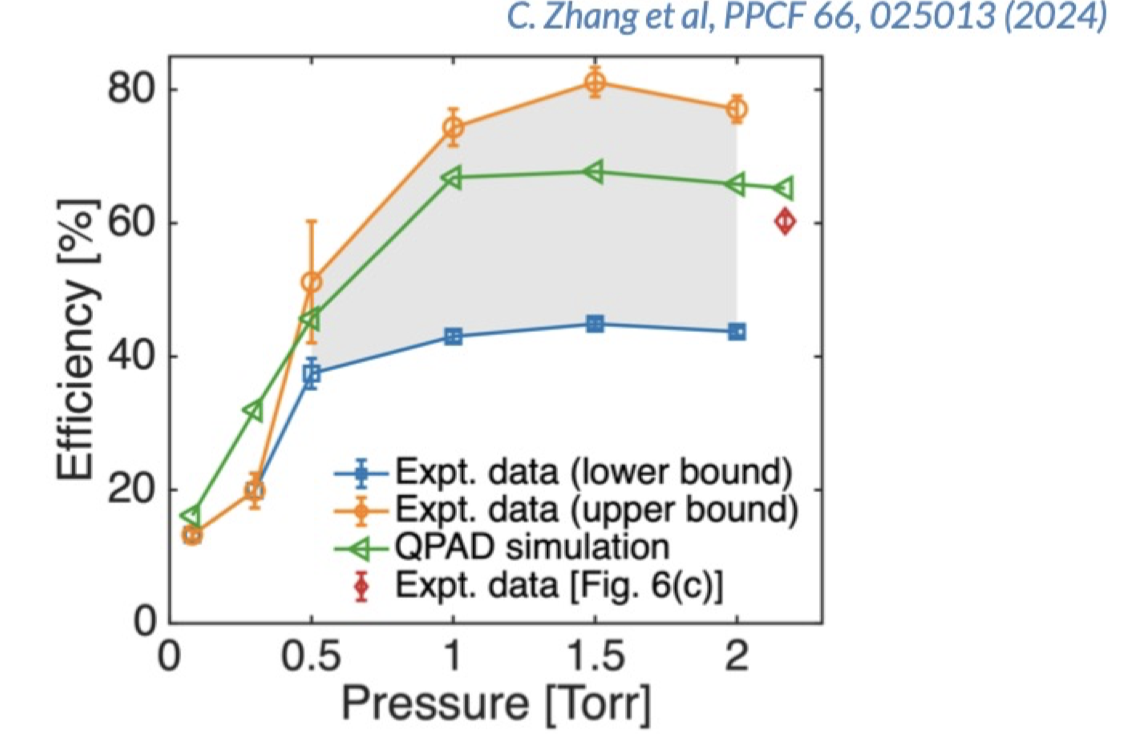 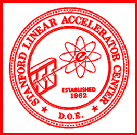 Three Stage (region) plasma source
                   at Z=0
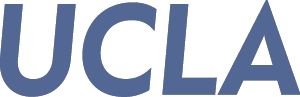 3D PIC CODE  SIMULATIONS OF FIELD IONIZATION OF H SHOWING
PLASMA LENSING SHIFT OF THE 
PLASMA BACKWARD TOWARDS 
FIRST BE FOIL, Ipeak = 100 kA
Ref. C. Zhang et.al.,  PPCF , 66,025013 (2024)
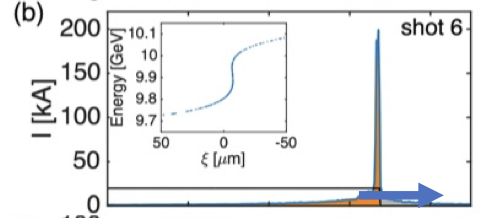 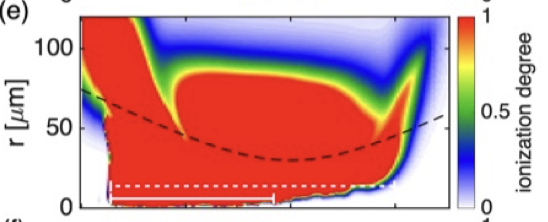 Vaccum Focus
Longitudinal Current 
profile of the drive 
beam
Vacuum Focus
1.7 m
0.5 m
Region2
Down
ramo
Region 1
Plasma Lens
Region 3
Acceleration
of matched
beam
PUMP Depletion 
Length
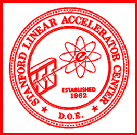 Three Stage (region) plasma source
                   at Z = +25  cm
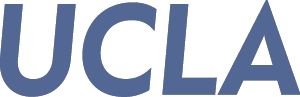 3D PIC CODE  SIMULATIONS OF FIELD IONIZATION OF H SHOWING
PLASMA LENSING SHIFT OF THE 
PLASMA BACKWARD TOWARDS 
FIRST BE FOIL, Ipeak = 100 kA
Ref. C. Zhang et.al.,  PPCF , 66,025013 (2024)
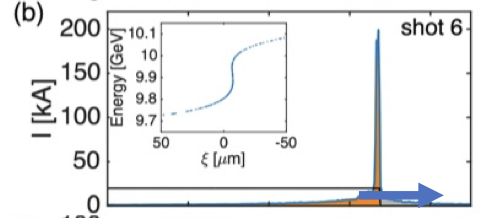 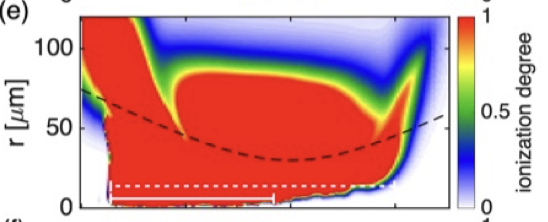 Vaccum Focus
Longitudinal Current 
profile of the drive 
beam
Vacuum Focus
1.7 m
0.5 m
Region2
Down
ramo
Region 1
Plasma Lens
Region 3
Acceleration
of matched
beam
PUMP Depletion 
Length
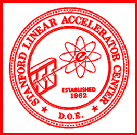 Three Stage (region) plasma source
                   at Z = +50  cm
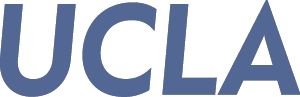 3D PIC CODE  SIMULATIONS OF FIELD IONIZATION OF H SHOWING
PLASMA LENSING SHIFT OF THE 
PLASMA BACKWARD TOWARDS 
FIRST BE FOIL, Ipeak = 100 kA
Ref. C. Zhang et.al.,  PPCF , 66,025013 (2024)
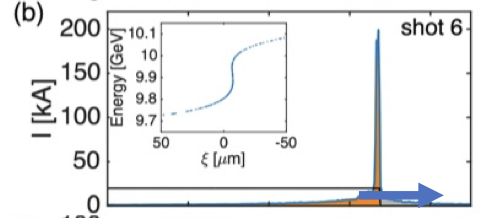 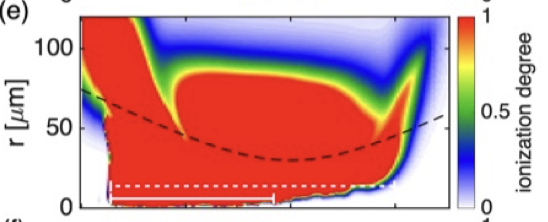 Vaccum Focus
Longitudinal Current 
profile of the drive 
beam
Vacuum Focus
1.7 m
0.5 m
Region2
Down
ramo
Region 1
Plasma Lens
Region 3
Acceleration
of matched
beam
PUMP Depletion 
Length
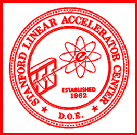 Three Stage (region) plasma source
                   at Z = +75  cm
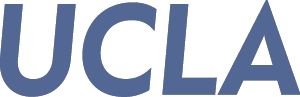 3D PIC CODE  SIMULATIONS OF FIELD IONIZATION OF H SHOWING
PLASMA LENSING SHIFT OF THE 
PLASMA BACKWARD TOWARDS 
FIRST BE FOIL, Ipeak = 100 kA
Ref. C. Zhang et.al.,  PPCF , 66,025013 (2024)
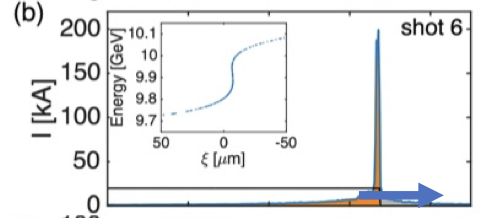 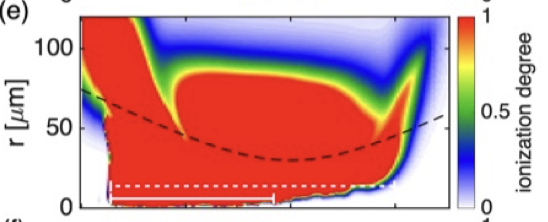 Vaccum Focus
Longitudinal Current 
profile of the drive 
beam
Vacuum Focus
1.7 m
0.5 m
Region2
Down
ramo
Region 1
Plasma Lens
Region 3
Acceleration
of matched
beam
PUMP Depletion 
Length
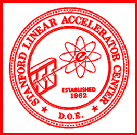 Three Stage (region) plasma source
                   at Z = +100  cm
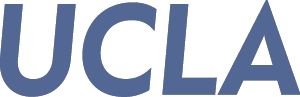 3D PIC CODE  SIMULATIONS OF FIELD IONIZATION OF H SHOWING
PLASMA LENSING SHIFT OF THE 
PLASMA BACKWARD TOWARDS 
FIRST BE FOIL, Ipeak = 100 kA
Ref. C. Zhang et.al.,  PPCF , 66,025013 (2024)
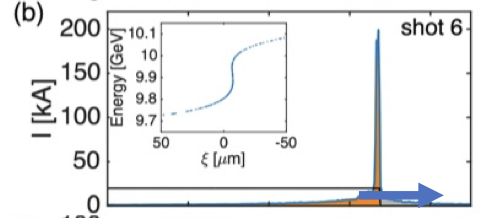 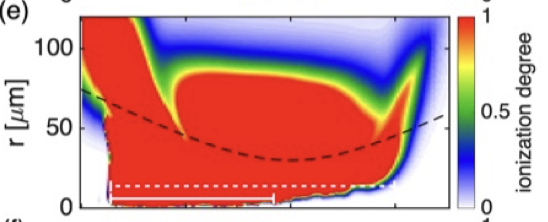 Vaccum Focus
Longitudinal Current 
profile of the drive 
beam
Vacuum Focus
1.7 m
0.5 m
Region2
Down
ramo
Region 1
Plasma Lens
Region 3
Acceleration
of matched
beam
PUMP Depletion 
Length
What about voltage transformer ratio?
If the wake is non-evolving  the energy transformer ratio = voltage transformer ratio

BUT with a 10 GeV drive bunch , that pump depletes  this may not be the case

Also the  beam ionized plasma  develops a hole on axis as the current drops 
-> partial energy gain in a hollow channel

Experimentally: average decelerating gradient from envelope modulation diagnostic
 10 GeV/ 1.7 m= 5.8 GeV/m

Experimentally we know that the acceleration gradient is 12.3 GeV

So the voltage transformer rato is 12.3/5.8=2.1 in excellent agreement with E-TR
Many Collaborators over the yearsMy apologies if I have forgotten anyone.Truism: A team that has diverse expertise, bright young people eager to  make their mark and good leadership is essential to success.
J. M. Dawson, F.F. Chen, Tudor Johnston, Bob Bingham, C. Clayton, T. Katsouleas, W. Mori , K. Marsh, V. Malka, S. Tochitsky, D.Froula
P. Kaw, L. Silva, S. Martins, R. Fonseca, F. Fiuza, N. Lemos, F. Tsung , P. Muggli
Bucker Dangor,, Zulfikar Najmudin
Yoniyoshi Kitagawa, Bob Siemann, Mark Hogan, Vitaly Yakimenklo, C. Clarke
R.Assmann, Sebastien Corde, Erik Adli, Mike Litos, Spencer Gessner, C. Zhang (Lead on this work), D.Storey, C. Emma R. Arniello 
Felicie Albert, Dustin Froula, Brad Pollock,, Yang Wan, Yiping Wu, Bo Gu , Jianfei Hua, Nie  Zan, F. Li
J. Wang, C.H. Pai, C.K. Huang
Miaomiao Zu, Picheng Yu, Thamine Dalichaaouch, Weiming An, Xinlu Xu
All my former students: C. Darrow, D. Umstadter, W. Leemans, D. Gordon, A. Pak, J. Shaw, C. Filip, B. Blue, S. Wang, N. Najafabadi, J. Ralph, R. Narang & others
Next Challenges
1) E-TR of up to 2.6 but weakly loaded wake.
     Need to increase loaded charge from 20-30pc to 200 pC  

2) Use machine learning tools to improve the reliability

3) Measure slice emittance

4) Compress the chirped pulse to get a single attosecond pulse with
     > 100kA peak current

5) Send this compressed pulse through a chicane to get an attosecond
    X-ray pulse